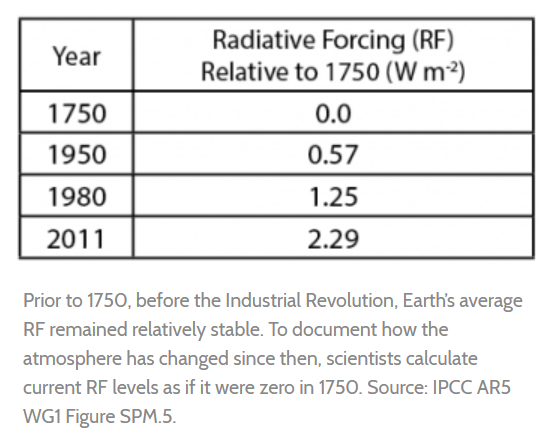 Estimated climate forcings; error bars are partly subjective 1σ uncertainties.
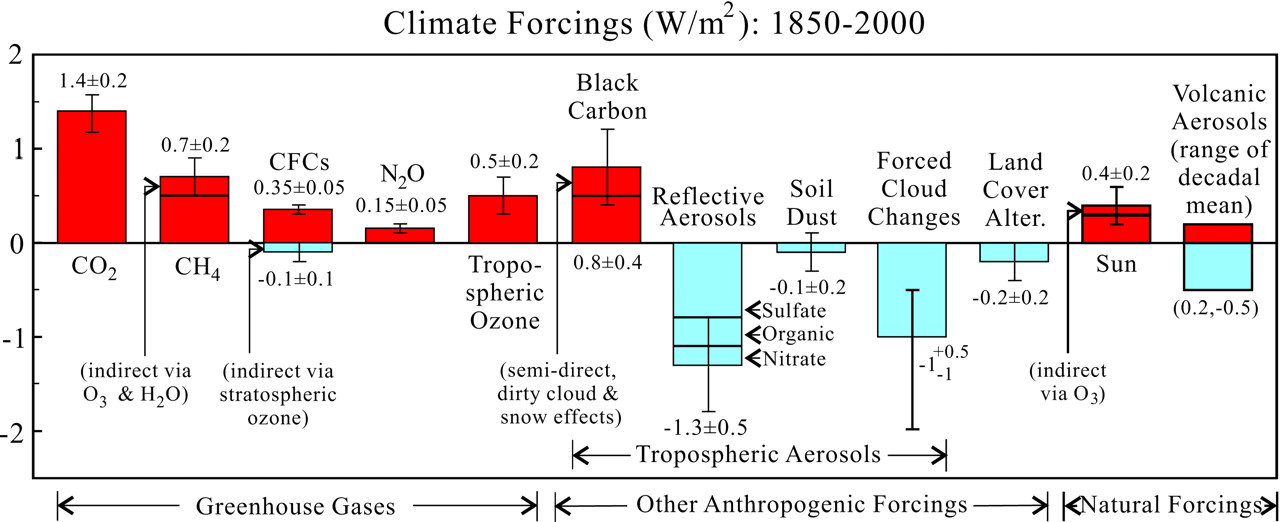 James E. Hansen, and Makiko Sato PNAS 2001;98:26:14778-14783
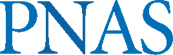 ©2001 by National Academy of Sciences
[Speaker Notes: Estimated climate forcings; error bars are partly subjective 1σ uncertainties.]
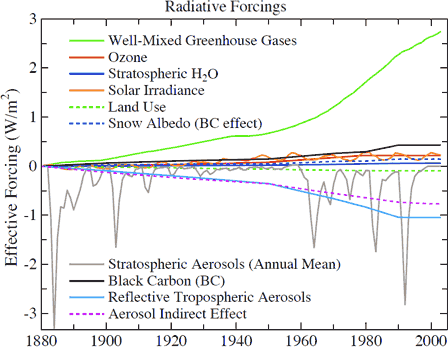 Direct Forcing from Volcanoes
Equatorial Volcanoes

1902 Pelee
1964 Mt. Agung
1982 El Chicon
1991 Pinatuabo
The solar constant does very a small amount and can vary on minutes time scale – The Earth only cares about an annual average
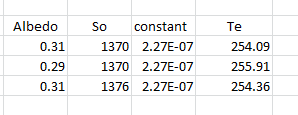 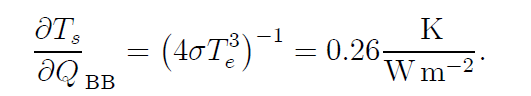 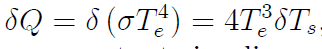 Assumptions:
1 extra W per square meter gives you 0.25K increase in surface temperature but this requires 6 extra watts per square meter from the sun given the albedo.  So +/- 2 watts per sq. meter is negligible
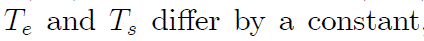 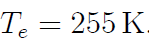 Extra Forcing
When water vapor is considered the constant is about double that of just BB radiation



This is because water vapor
 has high emissivity in the IR
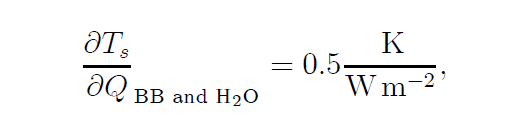 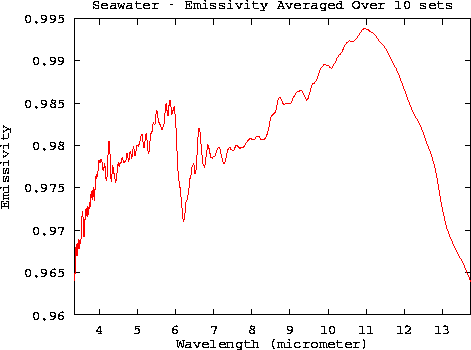 Ice Age Calibration
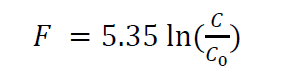 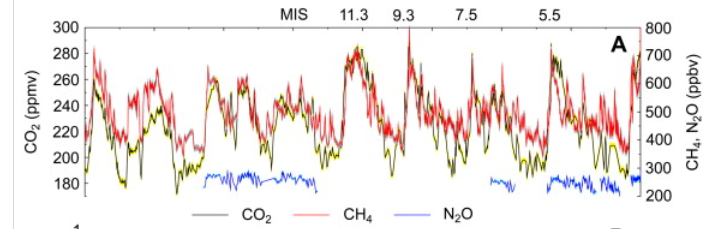 Doubling CO2 scenario
As of 2000 Combined positive (GHG) + negative (aerosols) seems to be about 2 Wm-2
Double CO2 = 5.35(ln2) = 3.7 Watts per square meter;

Flux on ground is about 160 watts per square meter so this is equivalent to increase in sun’s output by
3.7/160 = 2.3%; (1370  1400 for TSI)   Increase S in below relation  by 2.3% to get 1.5 C of 
Temperature increase.
This is equivalent to 2/160 = 1.25% leading to 0.8 C increase in the year 2000

Data suggest bigger increase most likely due to water vapor feedback
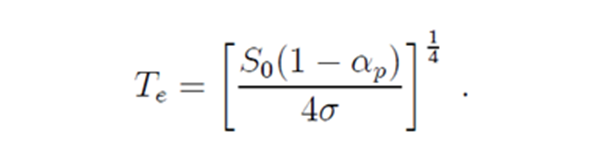 The heat content of the land-atmosphere-ocean system is
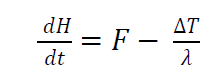 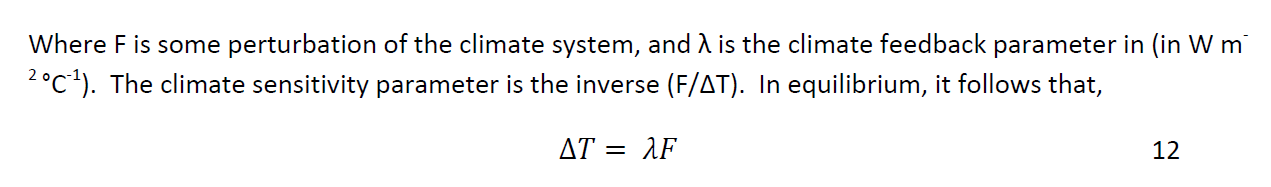 Feedbacks
Water vapor changes
Clouds
Albedo changes
Lapse rate
Added GHGs
These all change OLR (outgoing long wavelength radiation)
At equilibrium
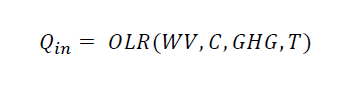 If each degree C of warming leads to a feedback factor f of additional warming this then leads to:
First term = changes in solar output
Second term = changes in lapse rate
Third term = water vapor
Fourth term = GHG
Fifth term = Clouds
Sixth Term = Albedo change
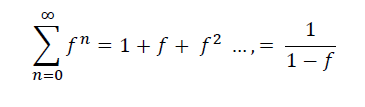 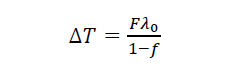 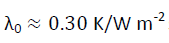 Constraints:  0<f<1 for the series to converge;  f > 1 = runaway (Venus)
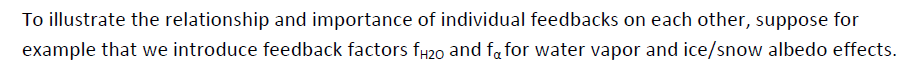 F H2O is about 0.5 so doubling of C02 with H20 Feedback is now 1.5/.5 = 3 C

Suppose this results in more low clouds and lowers the albedo by 0.2 (positive feedback) then this results in 
1.5/(1-.5-.2) = 5 C – shit!

Some feedback scenarios that include methane release can lead to +10 C by the year 2100
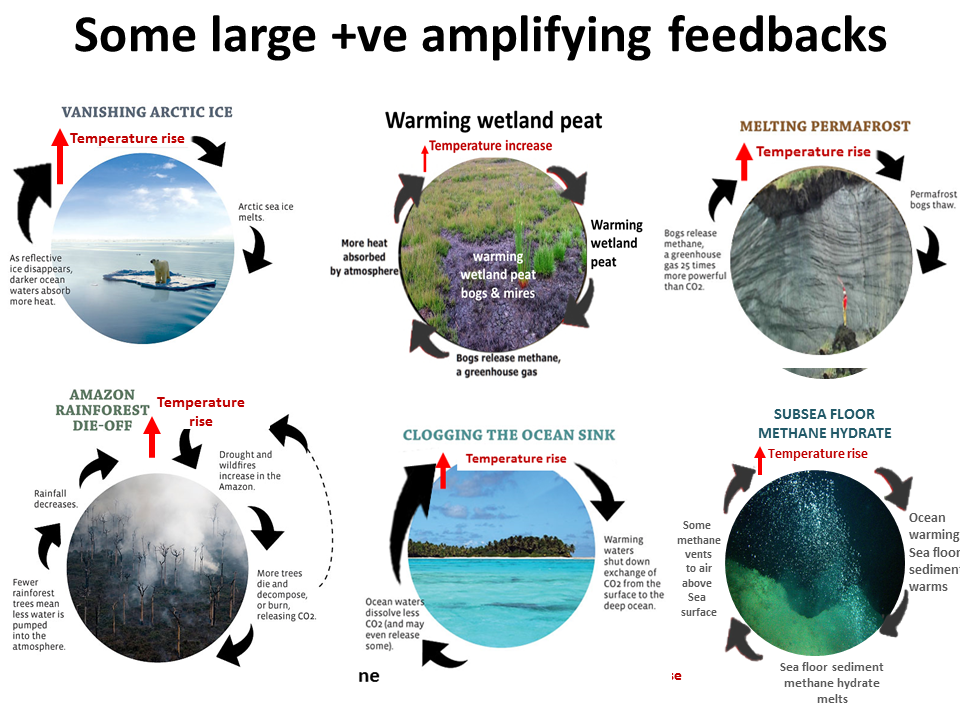